Lesson learned from ISSAI Implementation in ASOSAI
CBC Annual Meeting
September 8-10 2015 Stockholm, Sweden

Midori Takeuchi (Mrs.)
Director
SAI Japan
Capacity Development Administrator of ASOSAI
[Speaker Notes: Good morning (afternoon), everybody. I am very glad to meet you all in Mexico City. Last year, the agreement on the GALF meeting was approved in Tokyo in the 14th and the last GWG meeting and this meeting is the very first of the GALF. I hope this meeting will be a good platform for all participating SAIs to improve audit activities in each SAI by exchanging experiences and opinions. 

Taking this opportunity, I would like to express my sincere gratitude for Sr. Portal, Auditor Superior of Mexico, and his staff for their devotion to host this meeting and their warm hospitality.

Unfortunately, Mr. Kawato, President of our Board cannot attend this meeting because the Diet, Japanese Parliament, is now in session. So, I am here to represent the Board of Audit of Japan. As you may know, three Commissioners, Mr. Kawato, Mr. Morita and I form an Audit Commission, which directs the activities of the Board of Audit.

Now I’d like to begin my presentation. It is about social security policies and the roles of SAIs. Japan has been facing the aging society with lower birth rate. Budget for social security related expenses such as, public assistance, pension and medical care has been increasing year by year. This is the reason that our audit on social security become more important. Today, I would like to focus on the public assistance.


（クリックして下さい。）]
Recent Efforts for ISSAI Implementation
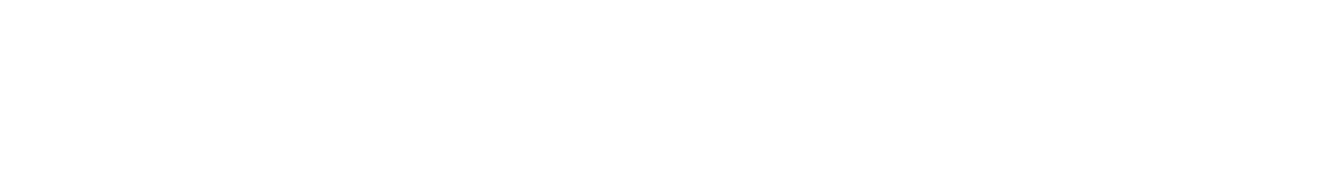 1. ASOSAI /EUROSAI Leaders  recognize importance of cooperation among SAIs in sharing experiences and knowledge of ISSAI implementation and encourage members:
To persevere in enhancing their institutional and professional staff capacity for implementing ISSAI

2. ASOSAI capacity development activities will:
Introduce eLearning, increased participants, sub-regional meetings, a report meeting, and follow-ups from 2017 

3. Challenges at sight are:
Updating/ enhancing & maintain availability of ISSAI specialists and facilitators
Intended efforts to SAIs in need to overcome difficulties 
Enforced cooperation with the IDI etc.
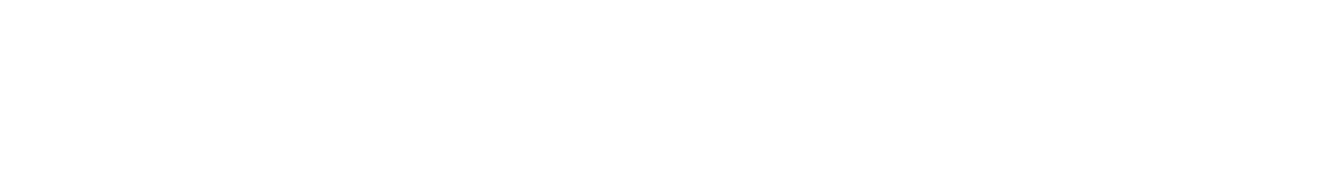 Thank you!
[Speaker Notes: That’s all I have to say.
Thank you for your listening.]